Analytické postupy
Etnografické metody 
LS 2021
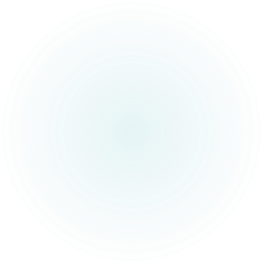 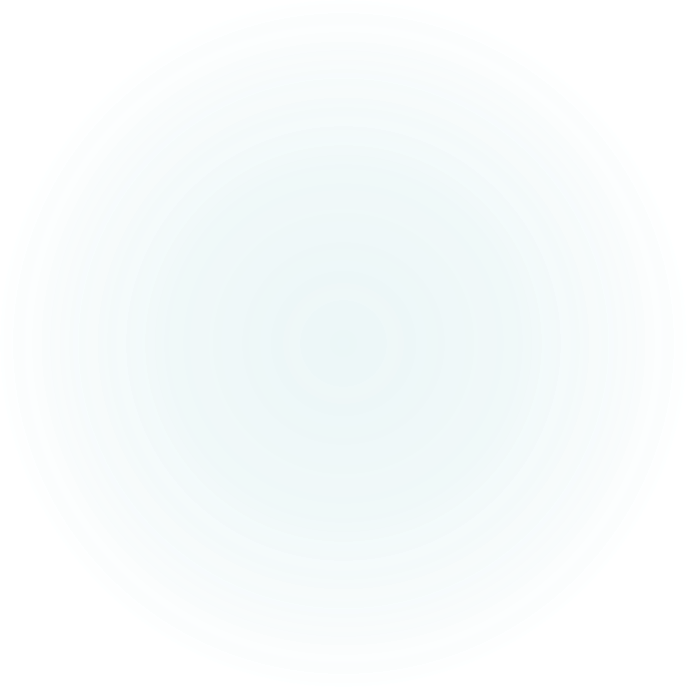 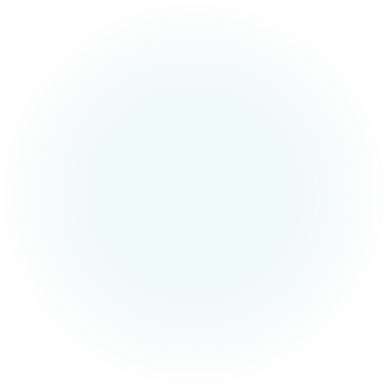 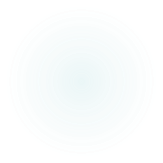 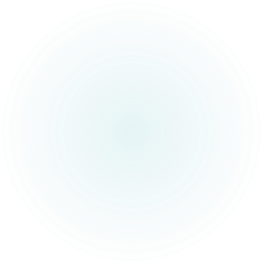 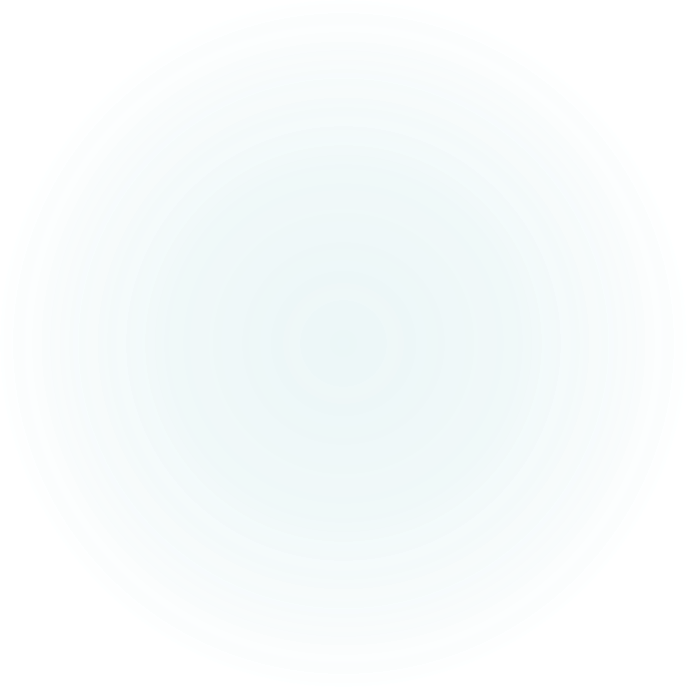 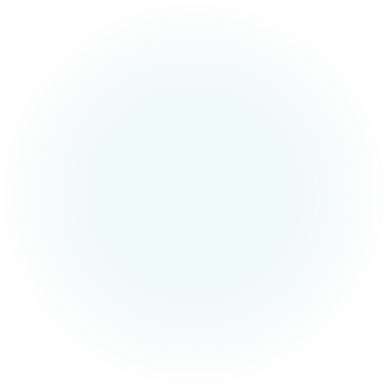 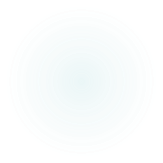 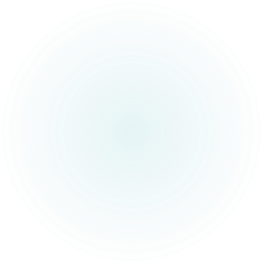 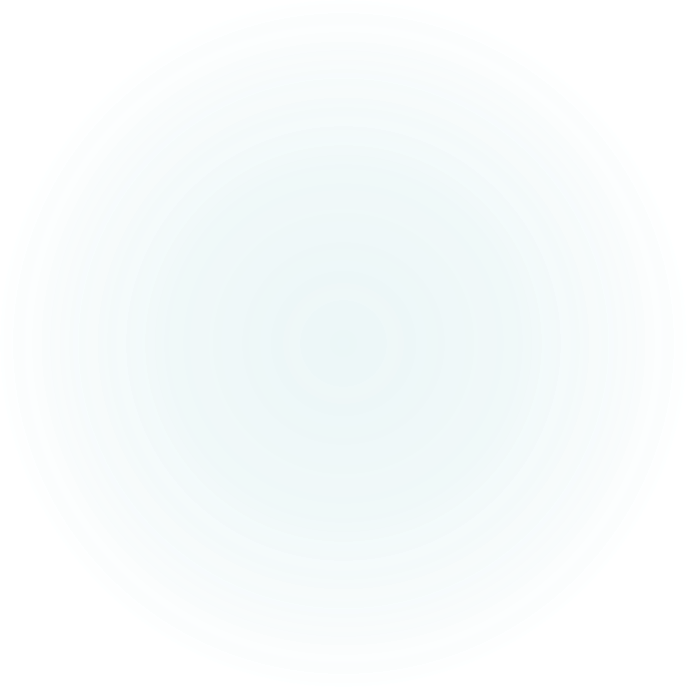 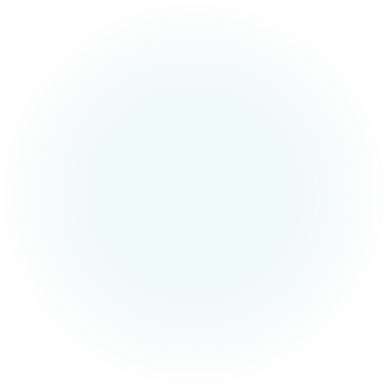 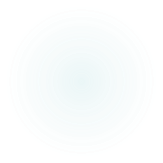 M. Burawoy - Extended case method (ECM) DESIGN, tj. komplexní uspořádání metodologických a teoretických východisek výzkumu, kde jedno souvisí s druhým a na sebe vzájemně odkazuje
„Rozšíření“ případové studie:
rozšiřuje roli badatele z  pozorovatele na zúčastněného pozorovatele = zasahuje do společenských procesů, narušuje, intervenuje = odhaluje skryté charakteristiky a struktury

rozšiřuje pozorování v času a prostoru, tj. historie a genealogie vzniku dané situace („případu“) = komplexní společenské procesy, na mnoha místech, během delšího časového úseku 
 
rozšíření směrem ke zkoumání komplexních vnějších struktur, mocenských hierarchií atd.; příčiny sociálních jevů a jejich kontexty nelze odvodit jen z nich samotných

rozšiřuje teorii = prohlubuje, reviduje, doplňuje, rekonstruuje v odlišných podmínkách; někdy vyvrací; porovnává případy – hledá podobnosti, hledá odlišnosti, pak se vrací k teorii
Grounded theory 
přísně INDUKTIVNÍ = z dat, údajně zcela nezatížených teorií, 
buduje teorie
Barney Glaser, Anselm Strauss - The Discovery of Grounded Theory – 1967!

Konverzační analýza 
 text jako objekt výzkumu: zkoumá strukturu a průběh řečových situací, 
původně zejména v každodenním životě, později také v rámci institucionalizovaných interakcí (úřady, ordinace, školy…)
Analýzy diskurzu 

zkoumají, jak jazyk konstruuje a organizuje sociální realitu;  
tzv. kritická analýza diskurzu- sledovat povahu a změny v jazyce a propojovat je se změnami ve společnosti a kultuře, důraz na produkci a reprodukci nadvlády ve společnosti prostřednictvím jazyka
zabývají se rolí jazyka, jazykových projevů a vztahem jazyka ke světu, 
Cíl: porozumět významovým reprezentacím světa, které jsou konstruovány prostřednictvím jazyka a které mají mocenský efekt.
Narativní analýza 
 analýza celých narativních konstrukcí, 
 holistický přístup = tj. identifikace klíčových pasáží vyprávění, stále zachováván kontext, 
 sledují se „prvky zápletky“: postavy – prostředí – problém – akce – výsledek; 
 
Analýza rámců
Goffman: rámce jsou základní kognitivní struktury, které vedou naše vnímání a reprezentaci reality
„Rámce jsou principy, které řídí výběr, zdůraznění a reprezentaci faktů, složené z malých nevyslovených teorií o tom, co existuje, co se děje, a co je důležité“ (Gitlin 1980: 6)
dnes posun: chápání procesu „rámování“ jako aktivního a úmyslného vytváření rámců veřejných debat
David Snow, Robert Benford a William Gamson: „analýza rámců“ = studium sociálních hnutí; rámování jako proces, „kterým běžní lidé dávají smysl (rozumí) veřejným problémům“ (Benford 1994)
TEMATICKÁ / KVALITATIVNÍ OBSAHOVÁ ANALÝZA
Segmentace – kódování  - poznámkování 
Segmentace = rozčlenění na části 
gramatická část textu = věta, odstavec, slovo – významový celek 
strukturní jednotky = řádek přepisu, stránka, obrázek 
tematické jednotky = takové, které obsahuje jedno téma 
Kódování  = segmenty jsou označeny kódy, které mají odkazovat k významů segmentů tak, abychom mohli napříč analyzovaným celkem hledat společná témata
Poznámkování = ke kódům děláme poznámky, komentáře, které specifikují kódy a současně už nás vedou k interpretaci
TYPY KÓDŮ
Miles a Huberman
POPISNÉ (DESCRIPTIVE) 
INTERPRETATIVNÍ (INTERPRETATIVE) 
STURKTURNÍ/VZOROVÉ (PATTERN) 

ZAKOTVENÁ TEORIE (Strauss a Corbinová)
 OTEVŘENÉ 
AXIÁLNÍ 
SELEKTIVNÍ
Pár tipů na základní literaturu – specificky vždy hledat
Burawoy, M. 1998. The Extended Case Metod. Sociological Theory 16(1): 4-34.
Flick, U. (ed.) 2014. The SAGE Handbook of Qualitative Data Analysis. London: SAGE
Katz, J. 2001. From how to why: On luminous description and causual inference in ethnography (Part I).
Strauss, A. L. - Corbin, J. 1999. Základy kvalitativního výzkumu: postupy a techniky metody zakotvené teorie. Vyd. 1. Brno : Boskovice: Sdružení Podané ruce
Willig, C. 2014. Interpretation and Analysis. In: Flick, Uwe (ed.) The SAGE Handbook of Qualitative Data Analysis. London: SAGE, pp. 136–149.
Miles, M. B., Huberman, A. M. 1994. Qualitative data analysis: an expanded sourcebook. 2nd ed. Thousand Oaks: Sage.